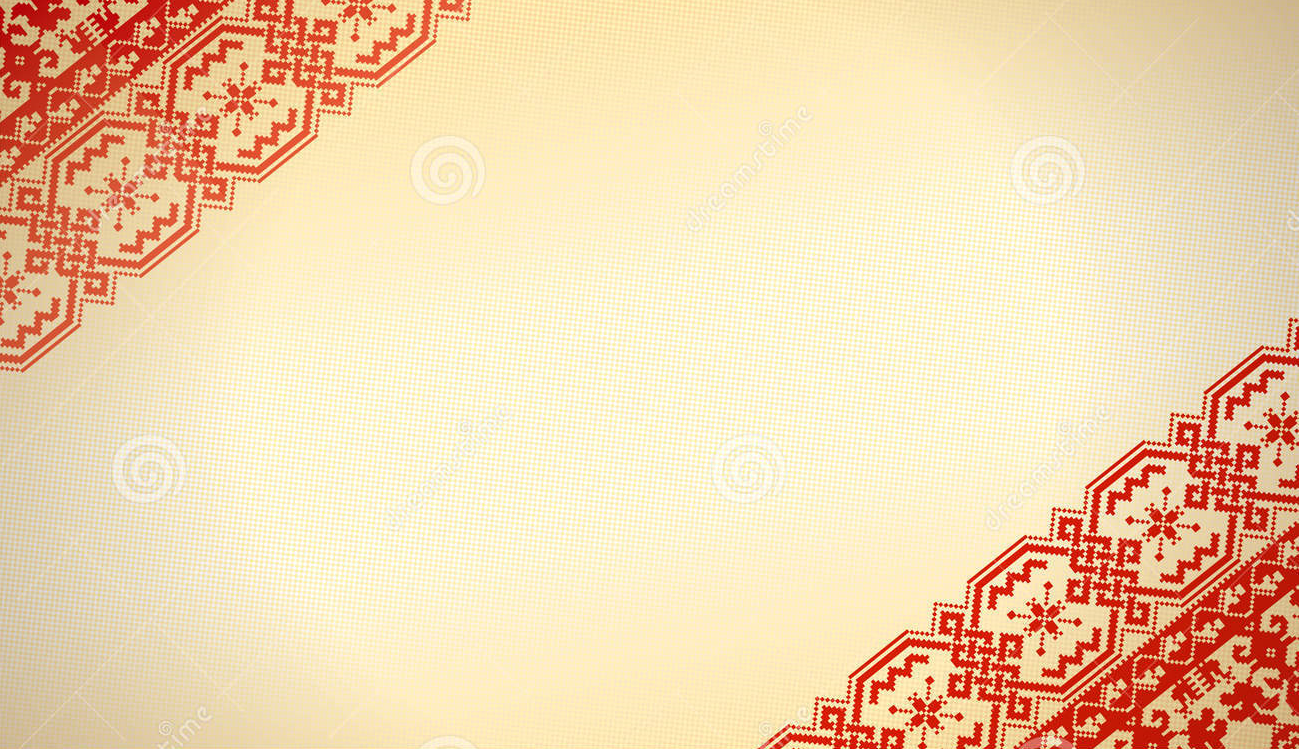 Социальный проект «Возрождая традиции»
Проект подготовил: Червяков Вячеслав Викторович, студент
Субъект Российской Федерации: Липецкая область
Муниципальное образование: город Лебедянь
Контактные данные:
399621, Липецкая область, Лебедянский район,
 п.свх. Агроном, ул. Садовая, д. 4
89046907159
chervyakov.vyacheslav@mail.ru
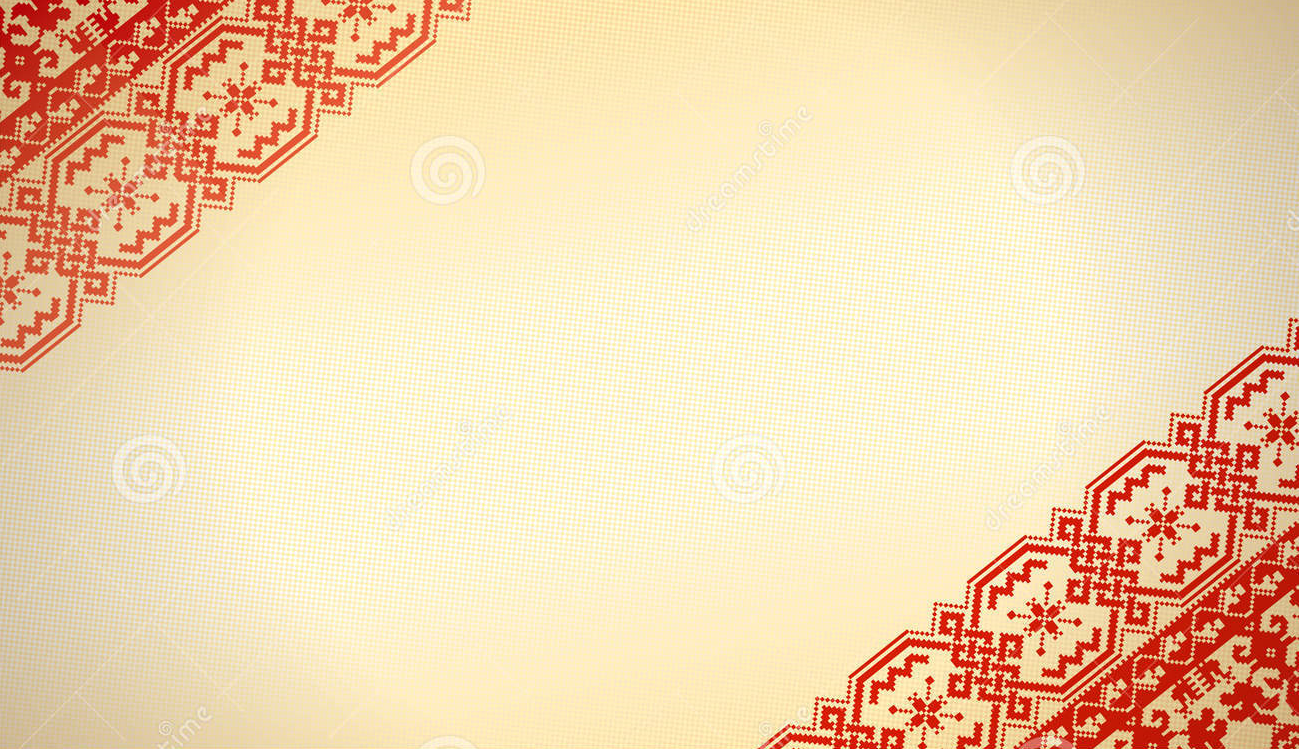 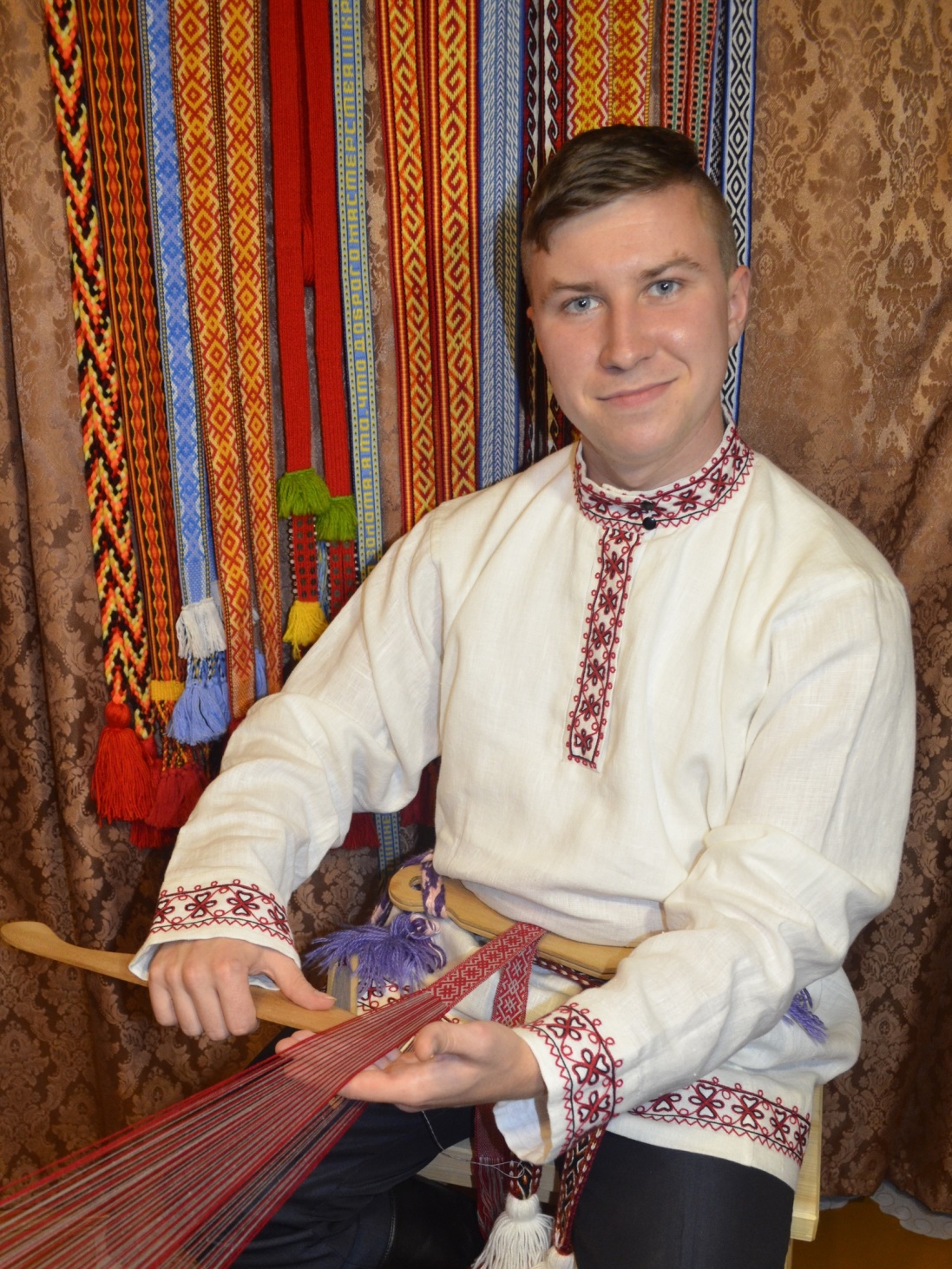 Мастер по плетению и ткачеству поясов – Червяков Вячеслав
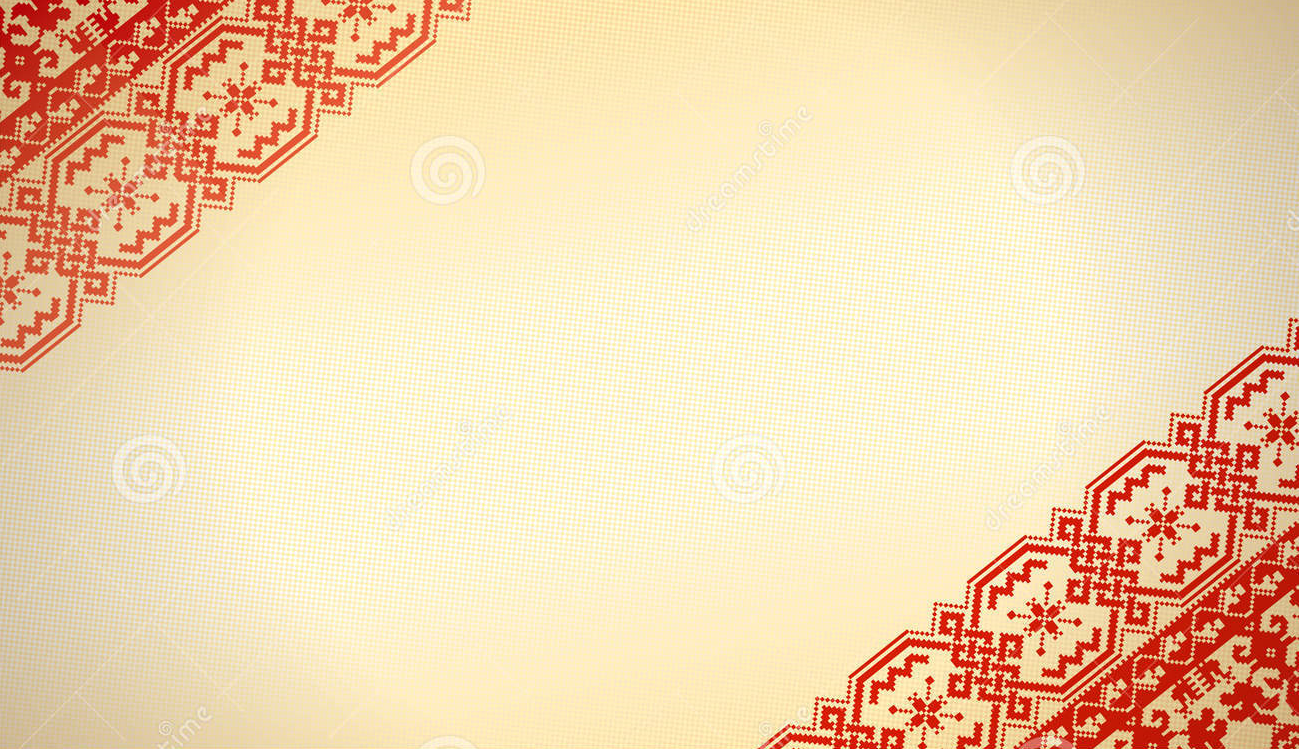 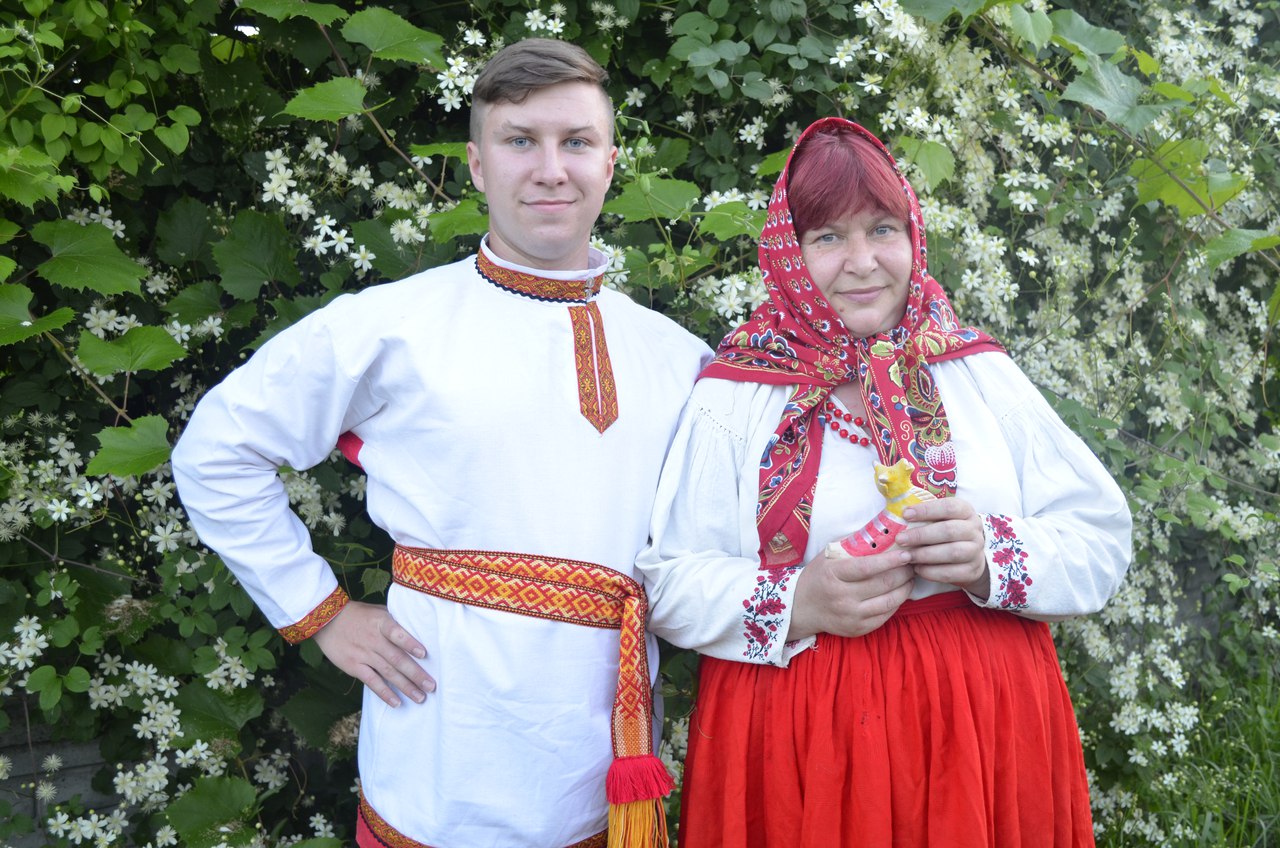 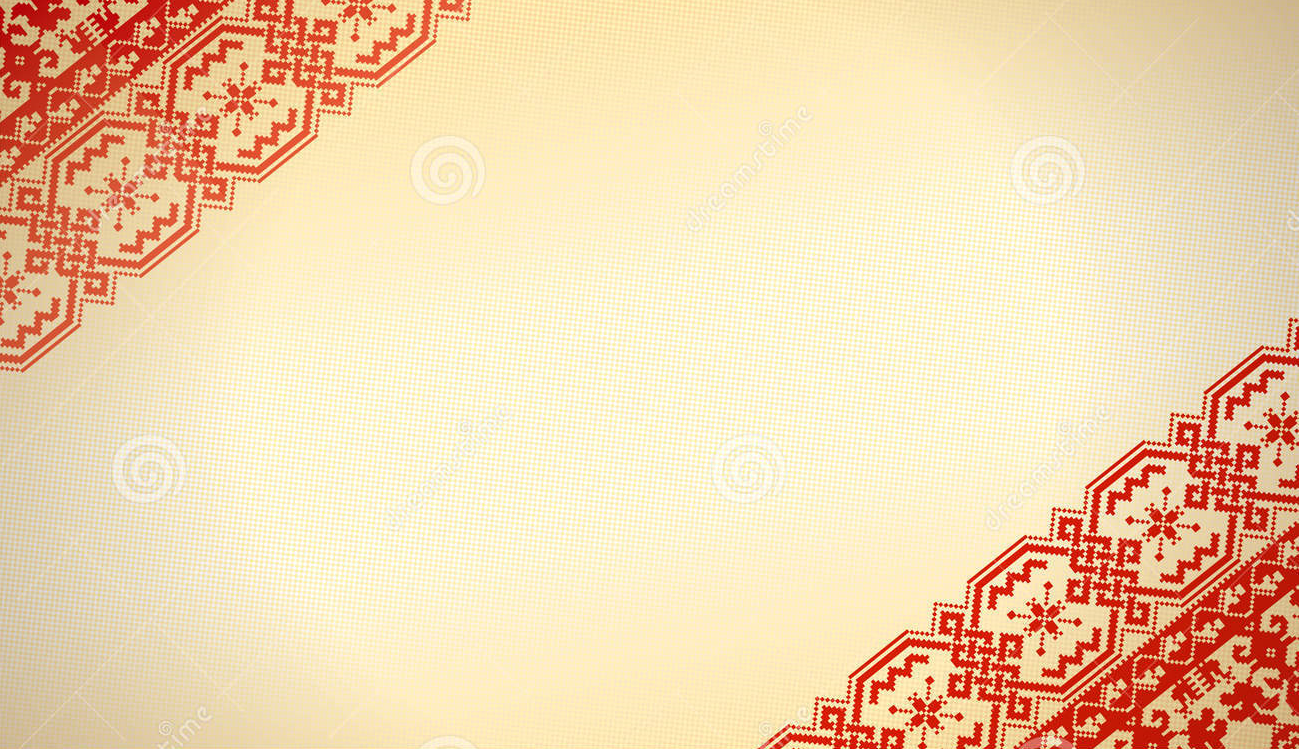 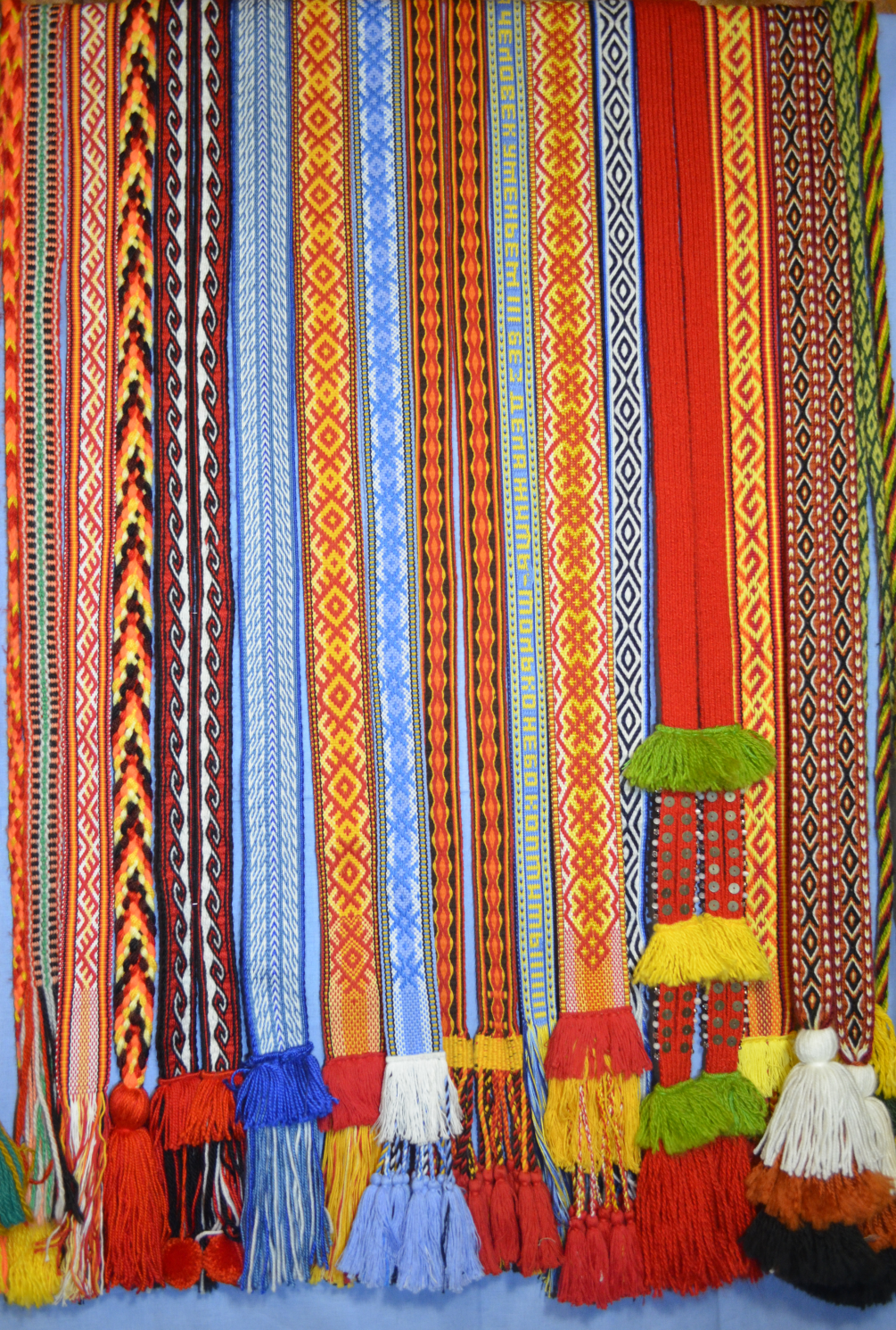 Пояса плетёные и тканые
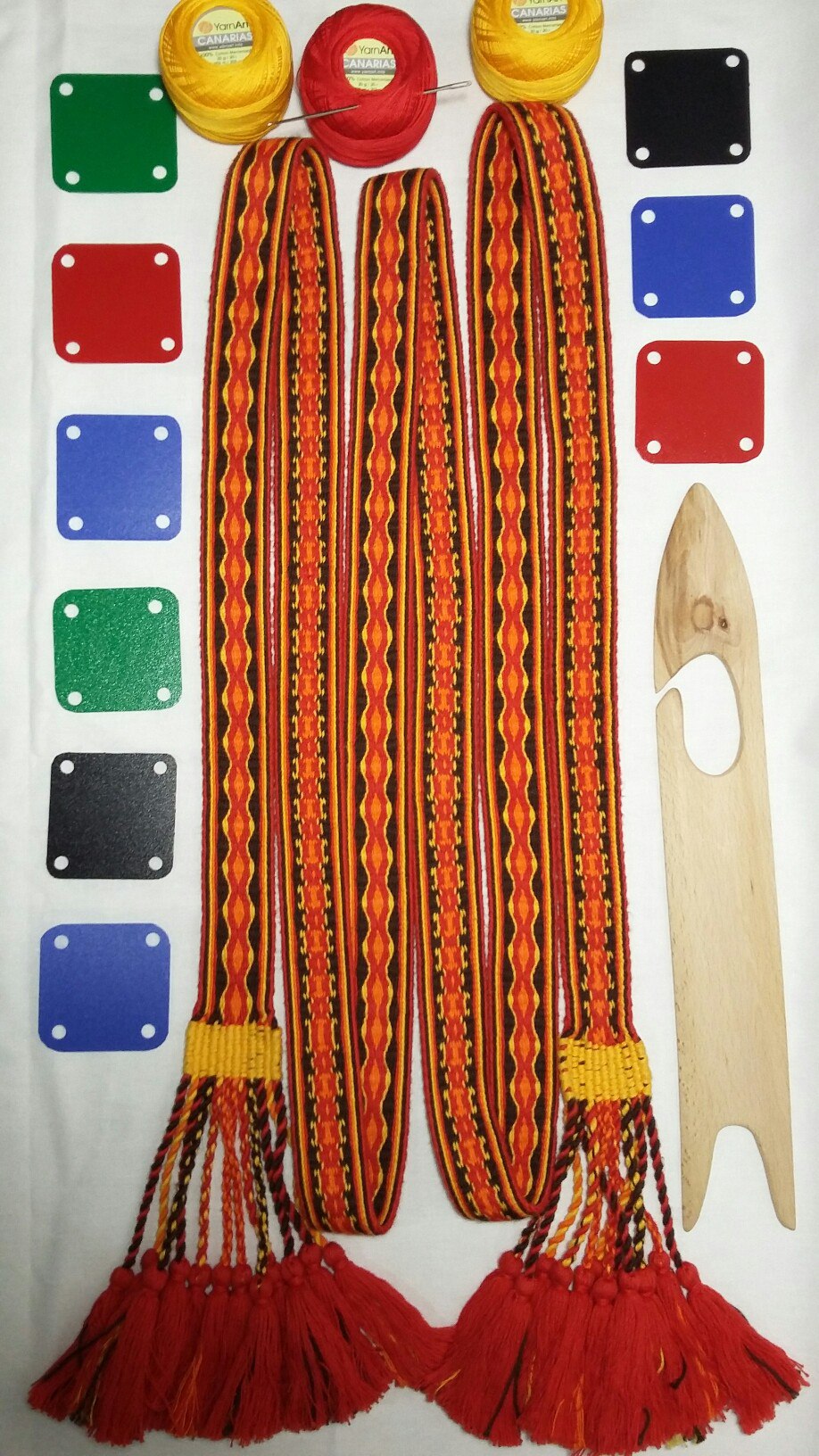 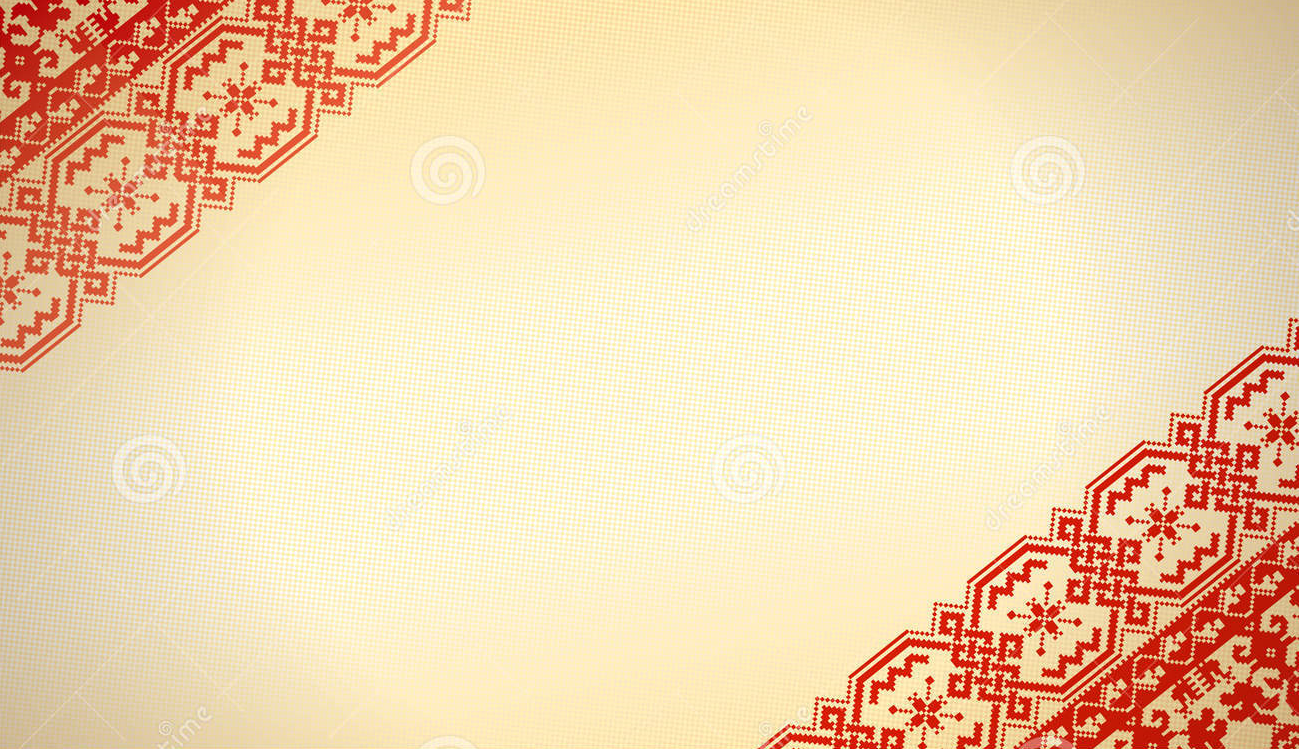 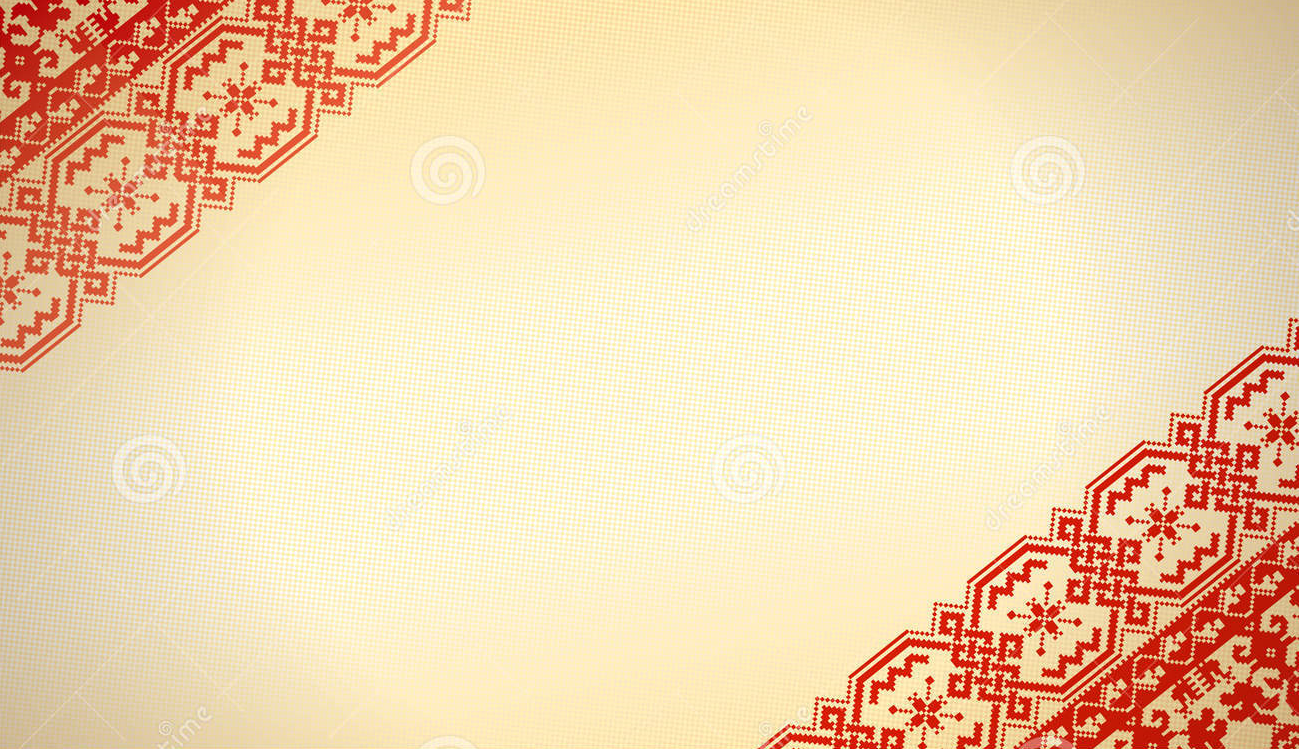 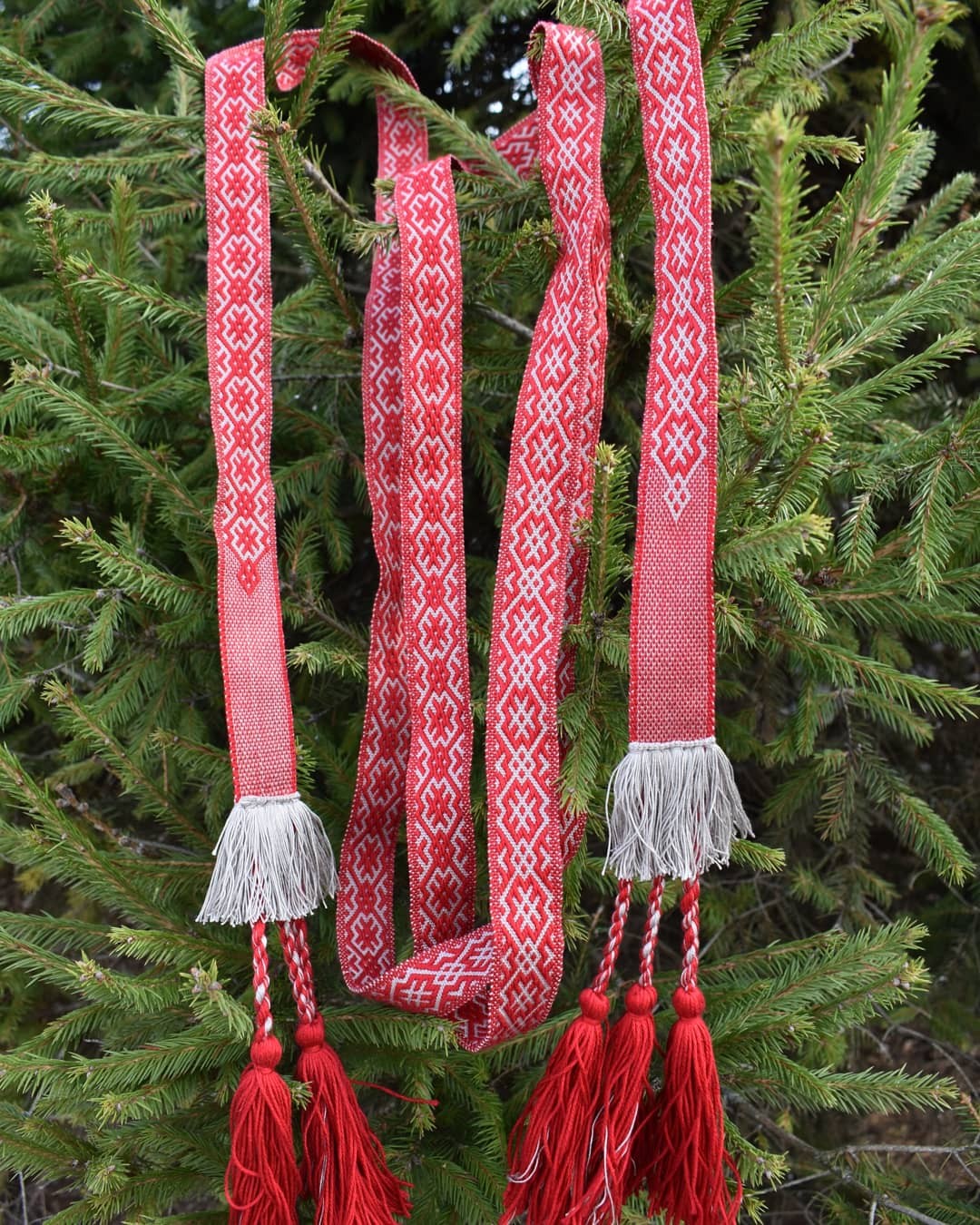 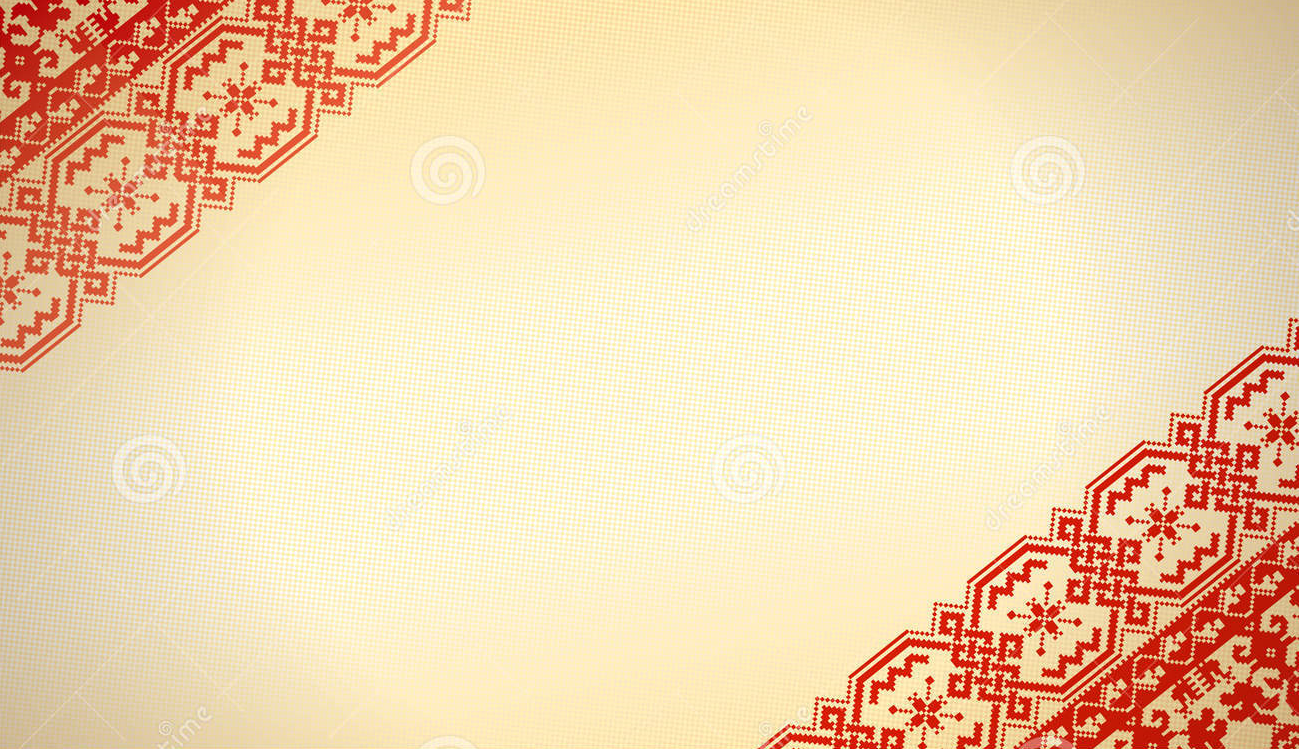 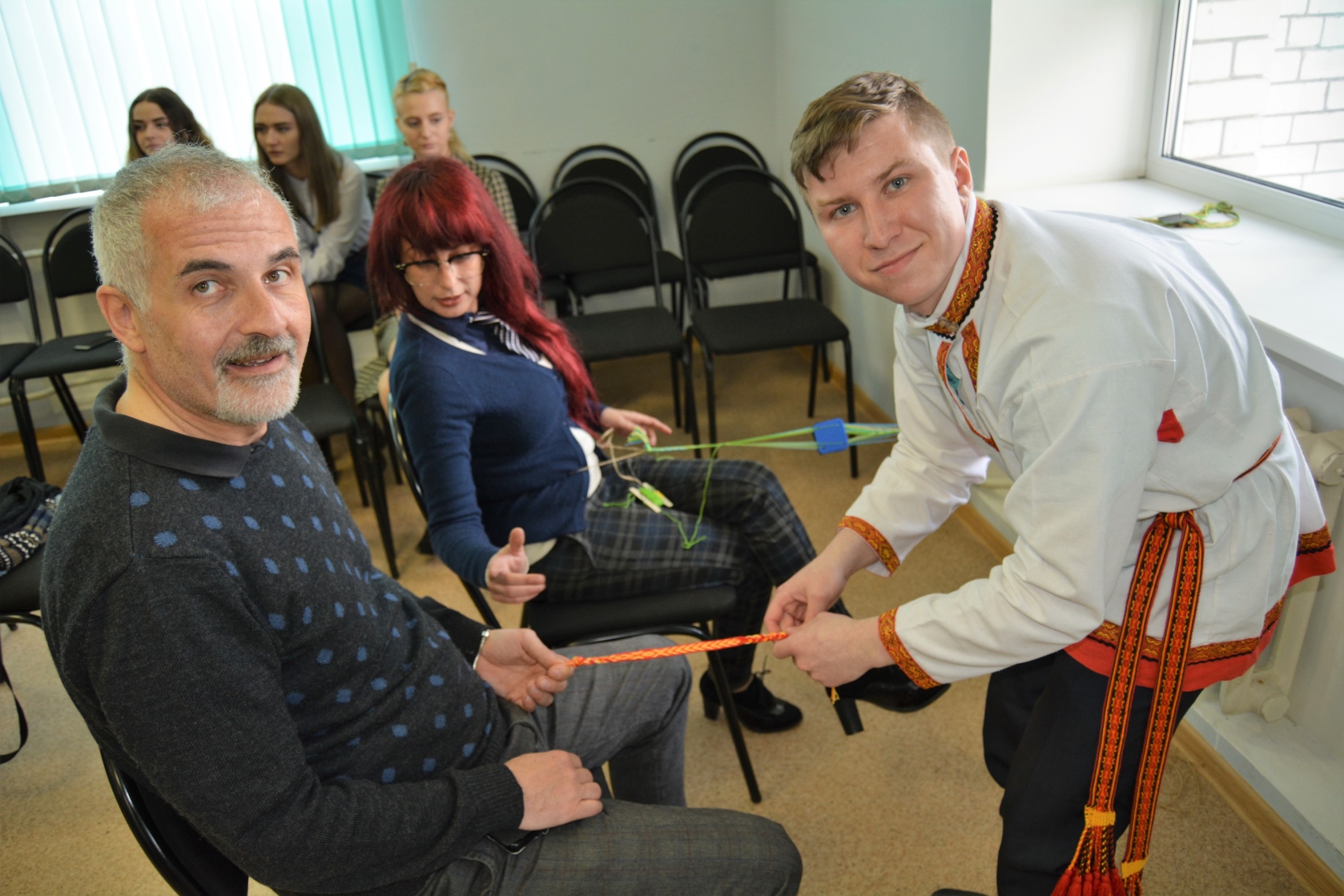 Провожу мастер-классы туристам из Италии
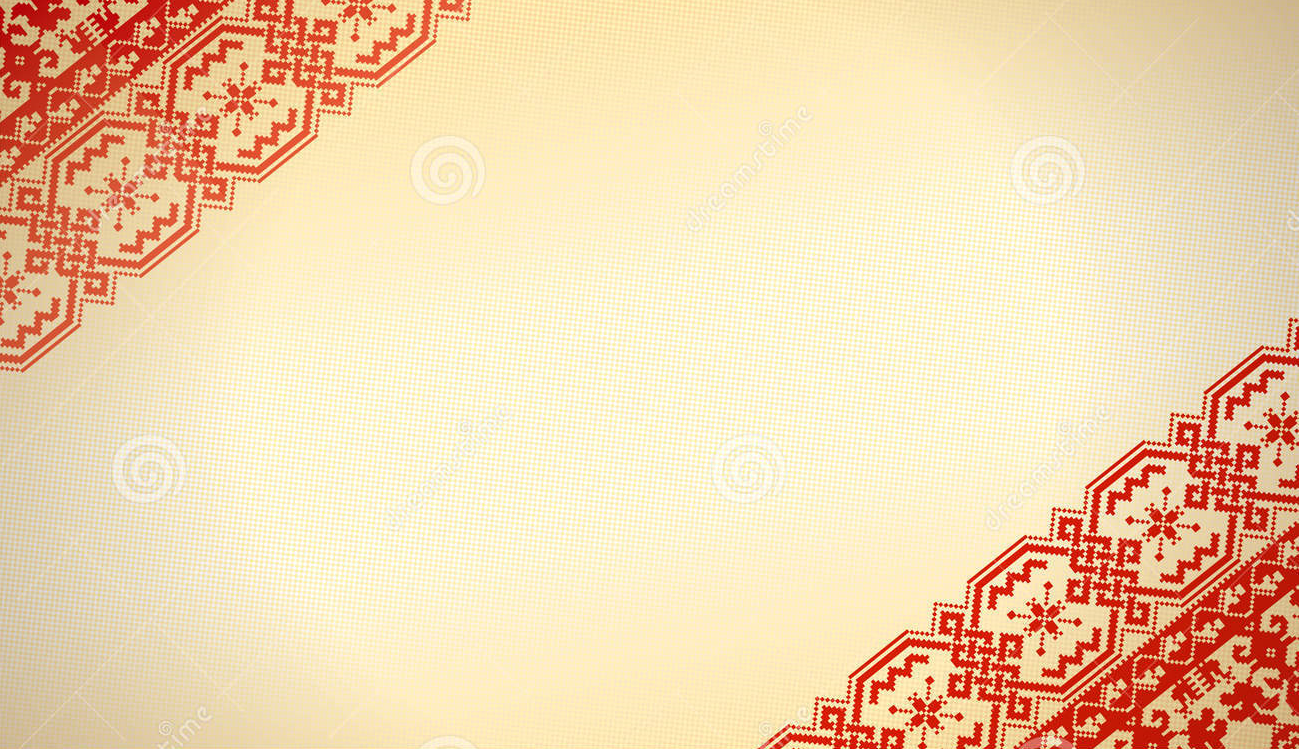 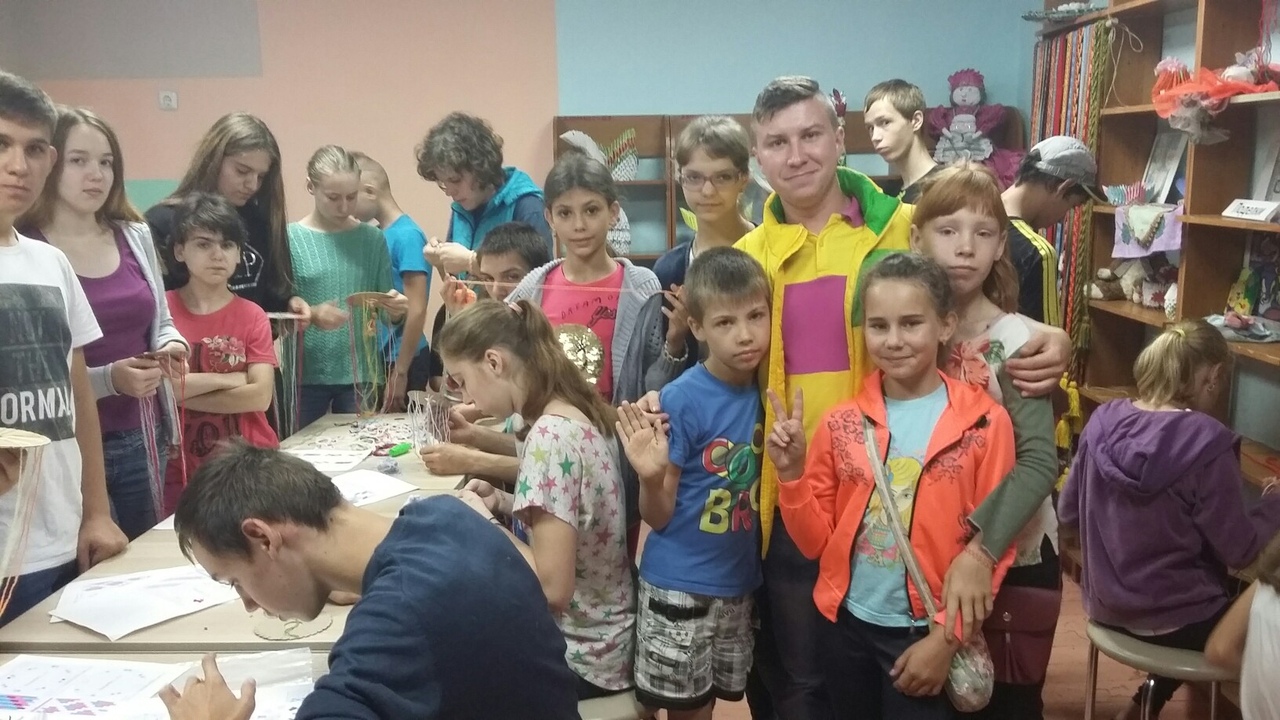 Провожу мастер-классы детям сиротам и детям с ОВЗ по плетению и ткачеству в ДОЛ «Ёлочка»
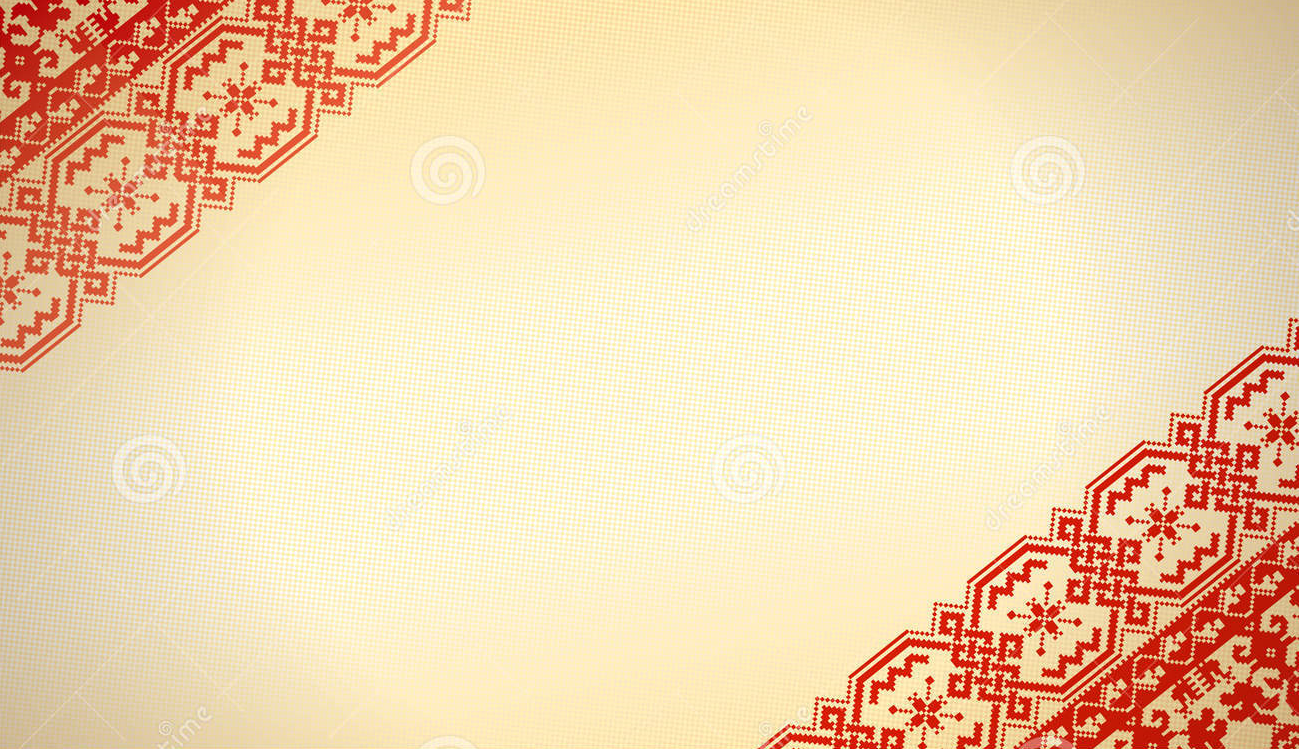 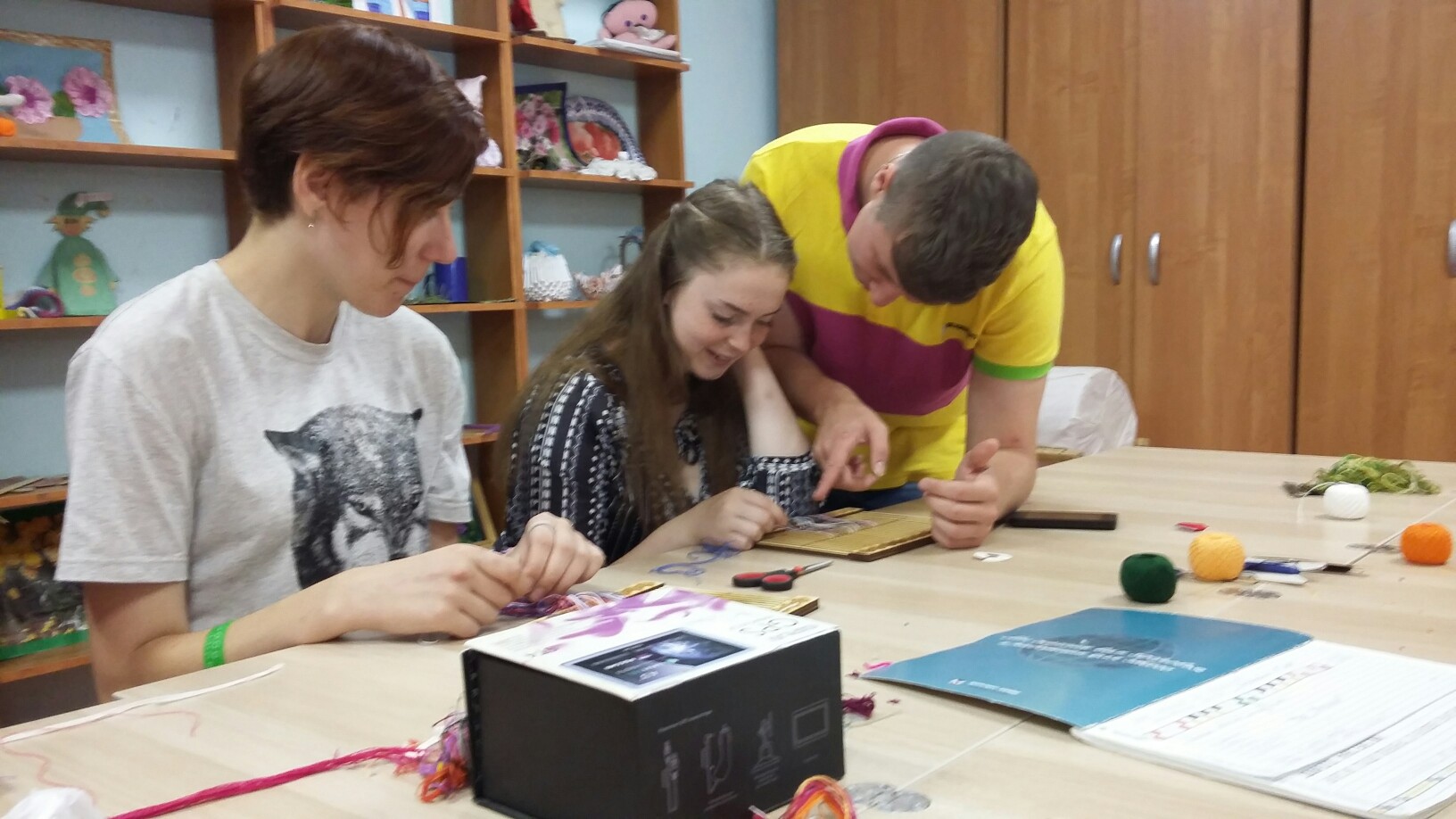 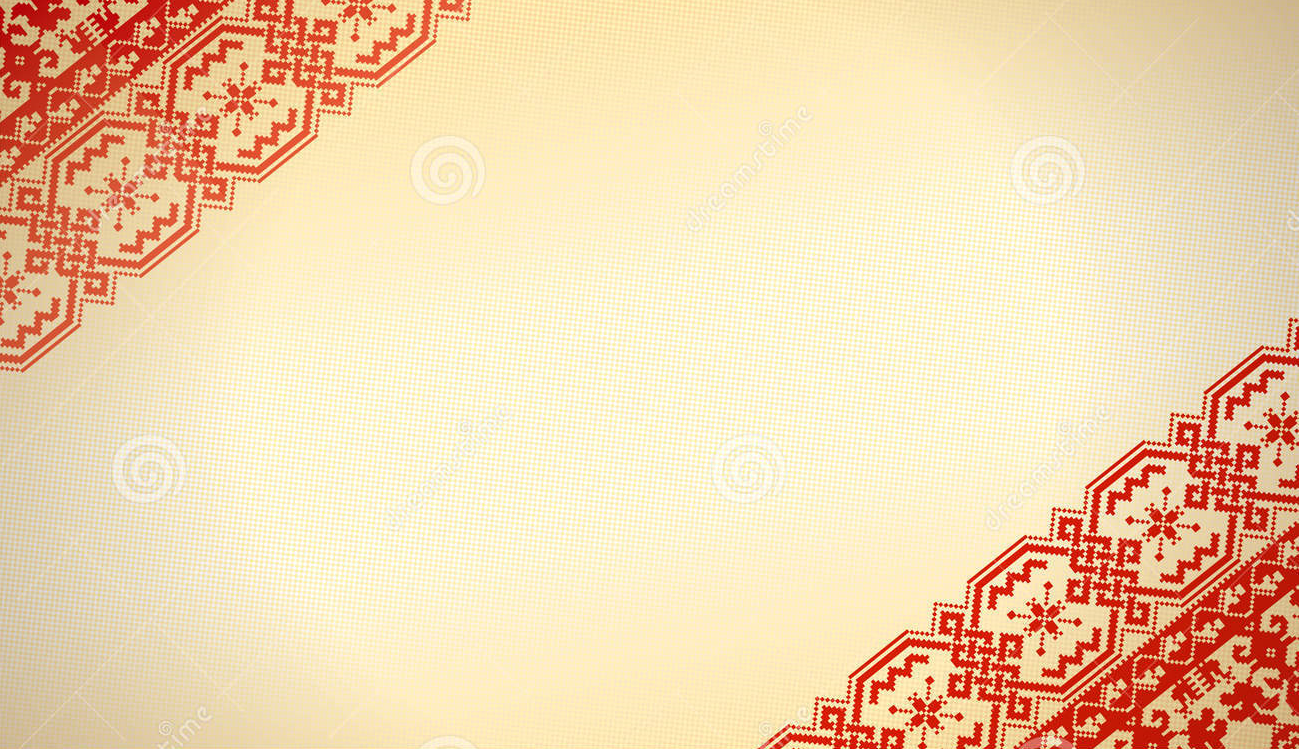 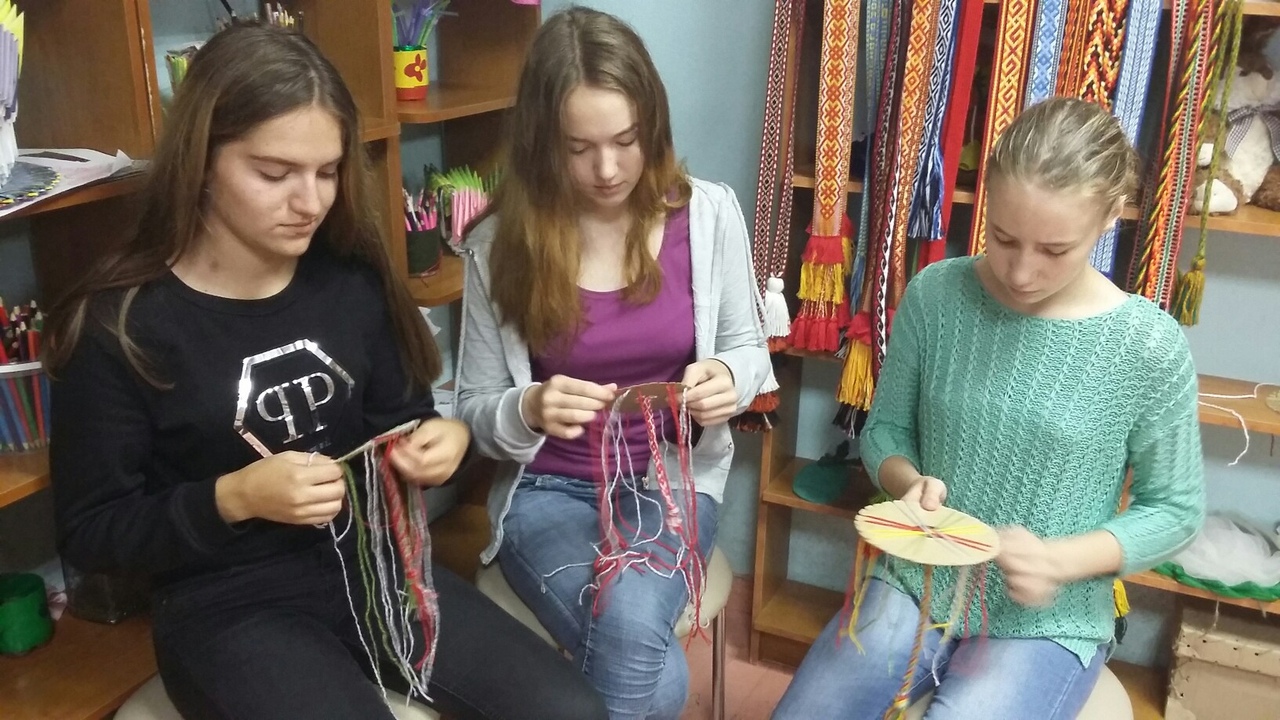 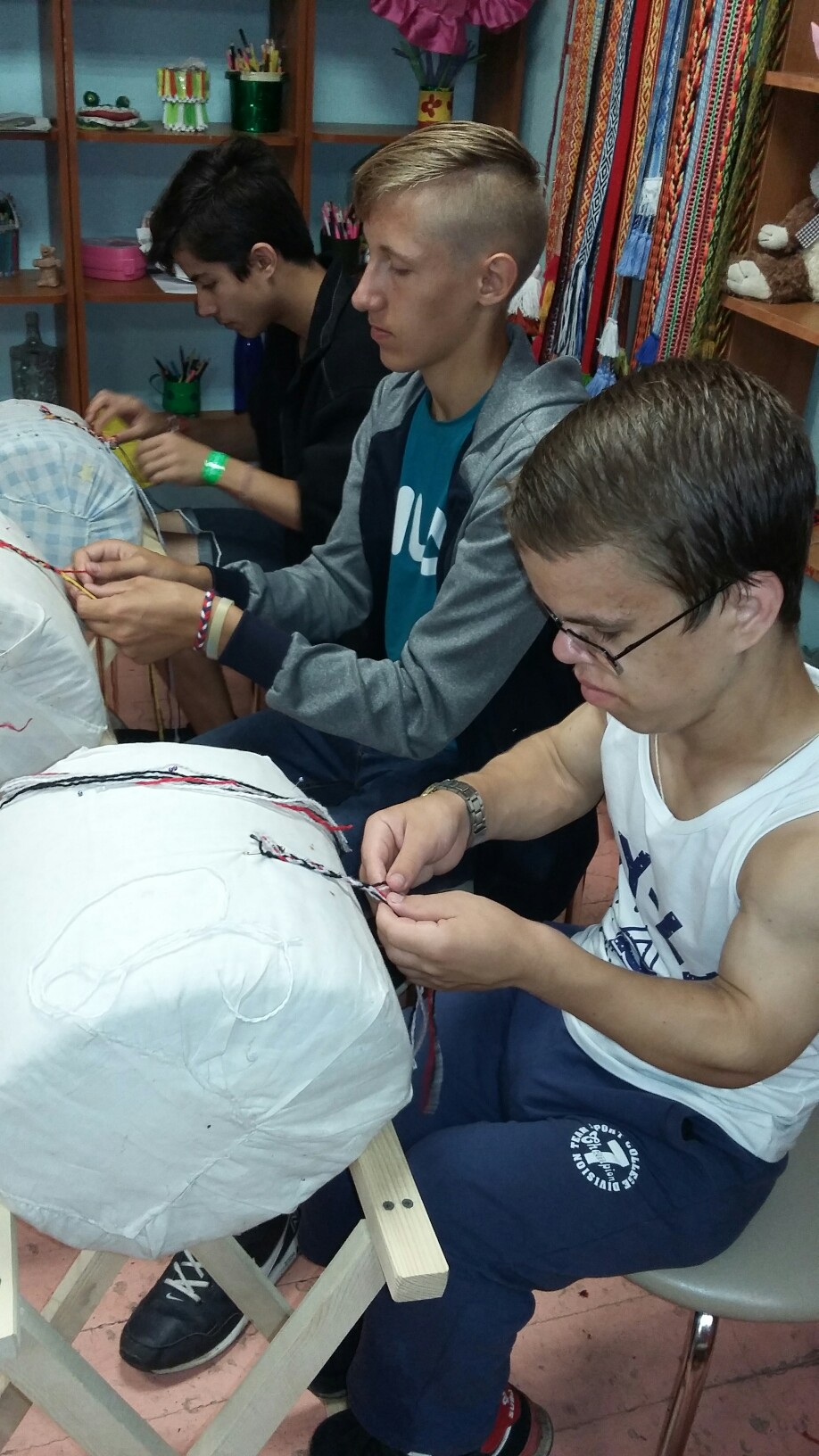 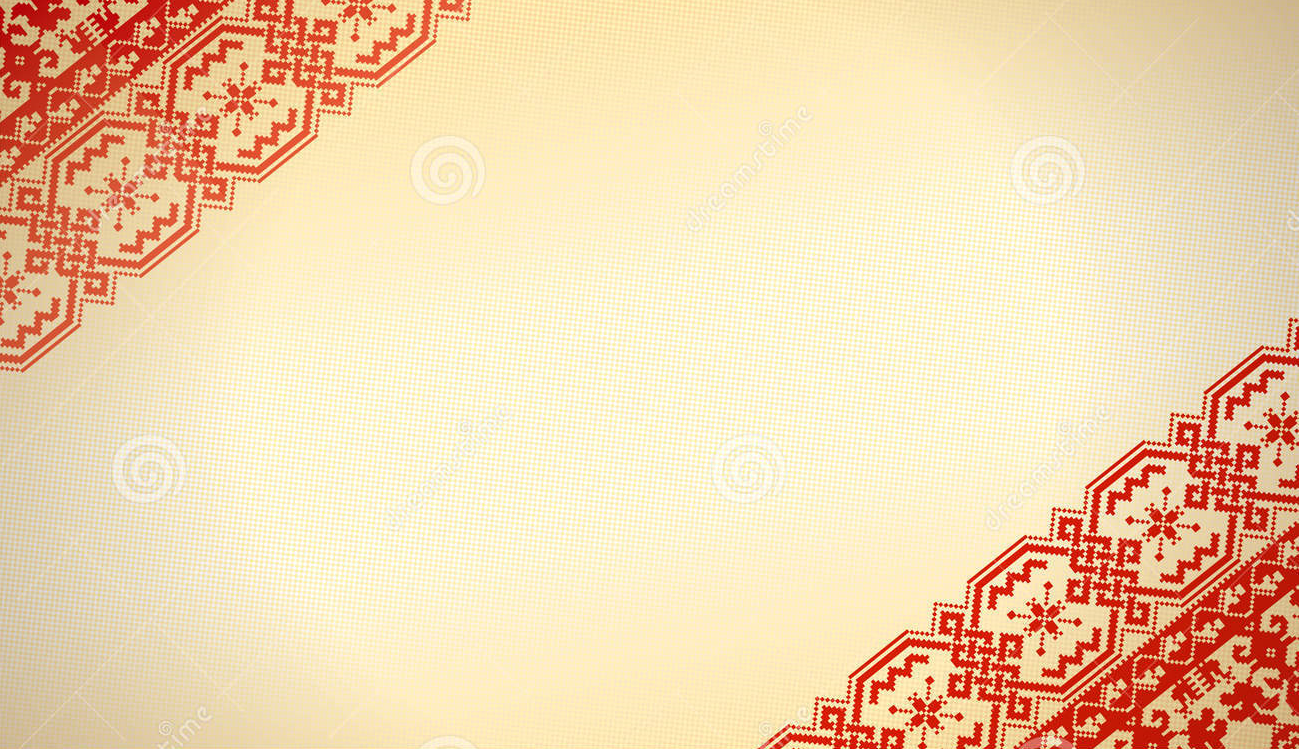 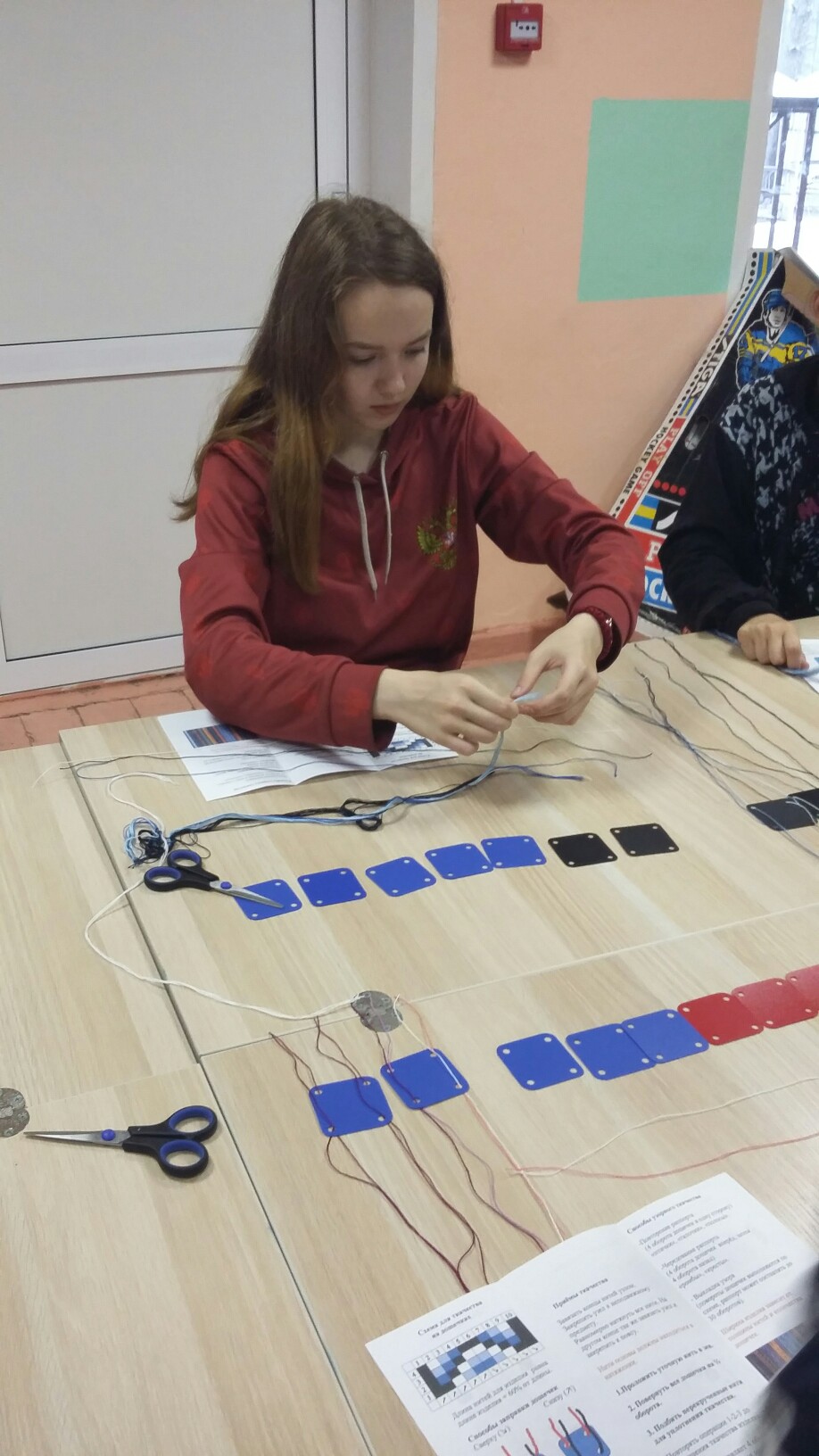 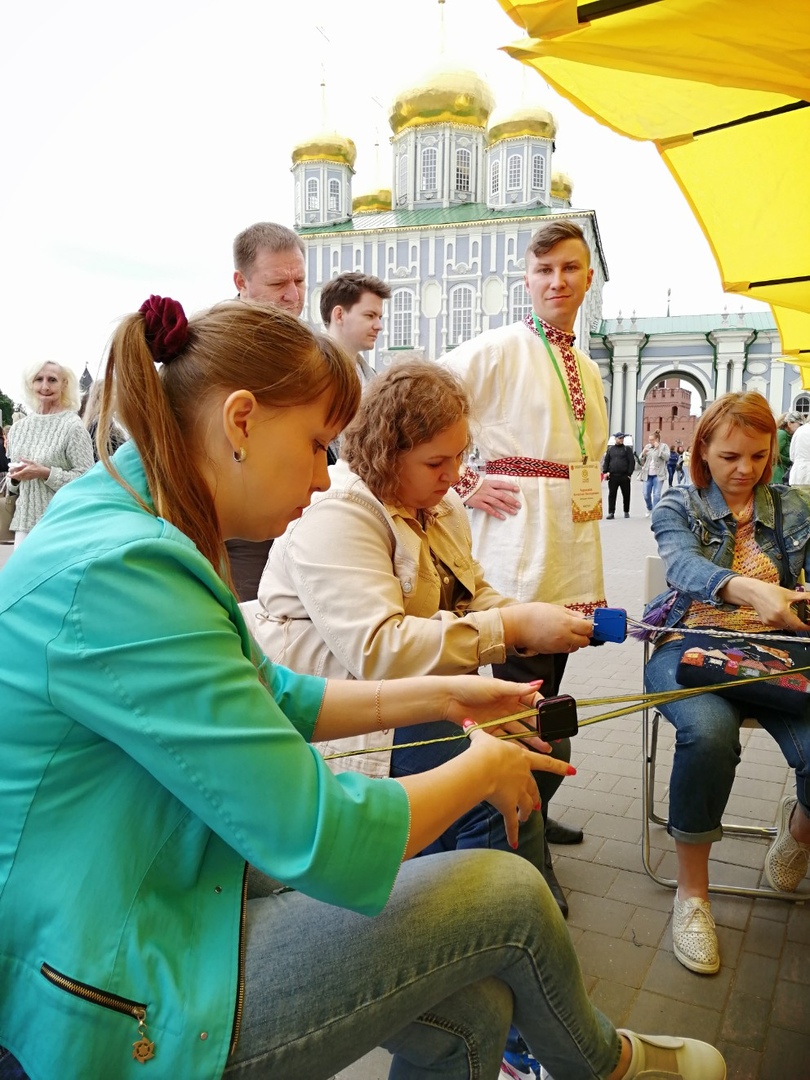 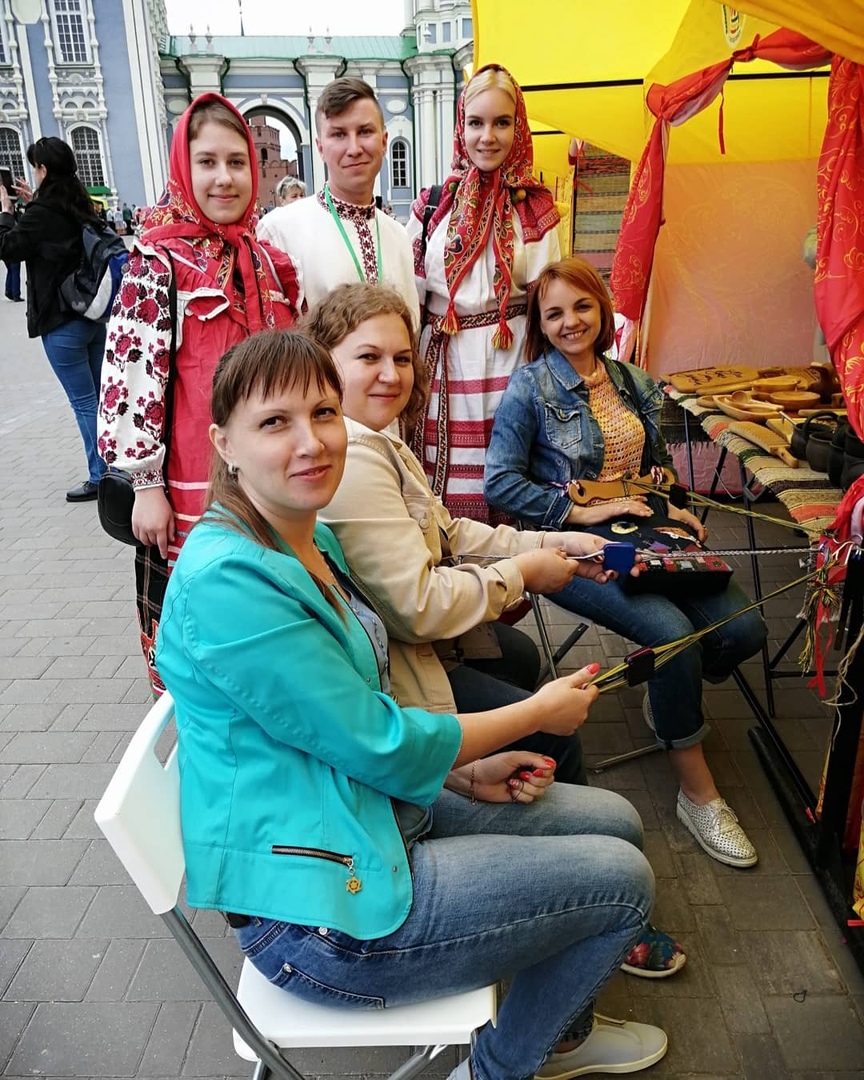 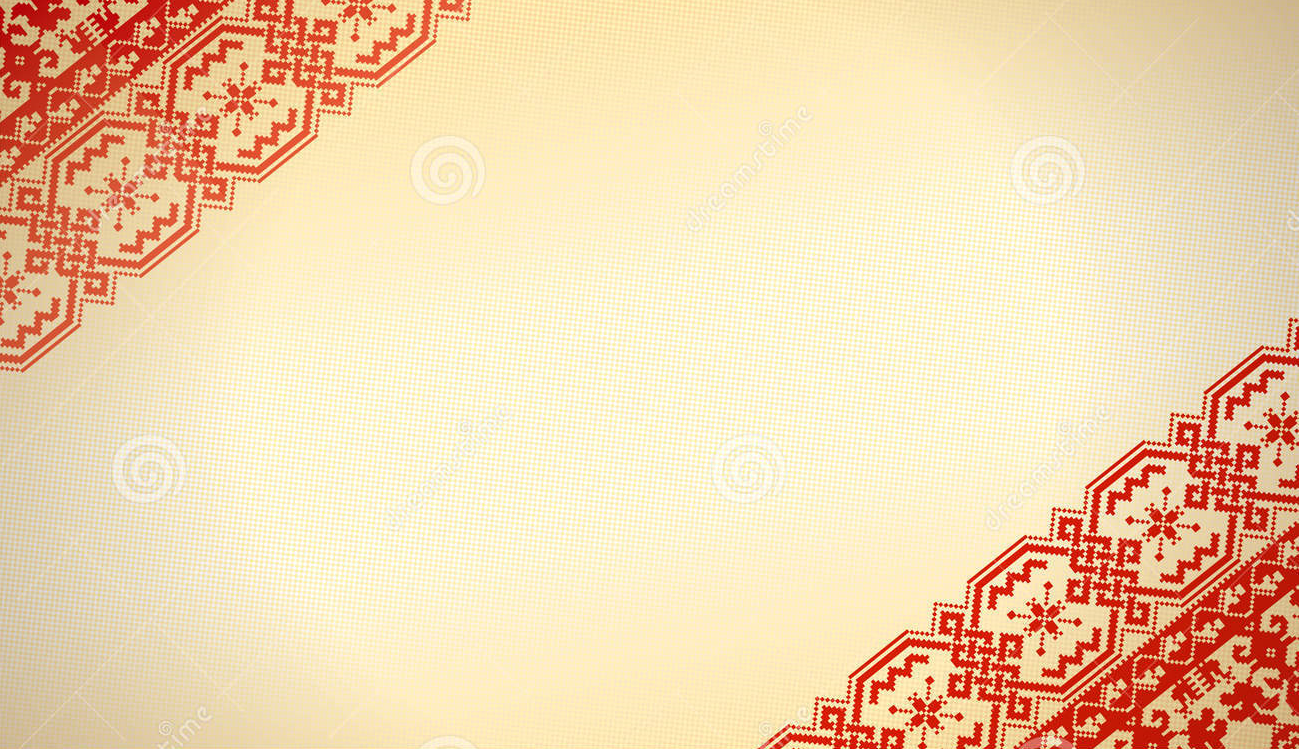 Мастер-классы в Тульском кремле
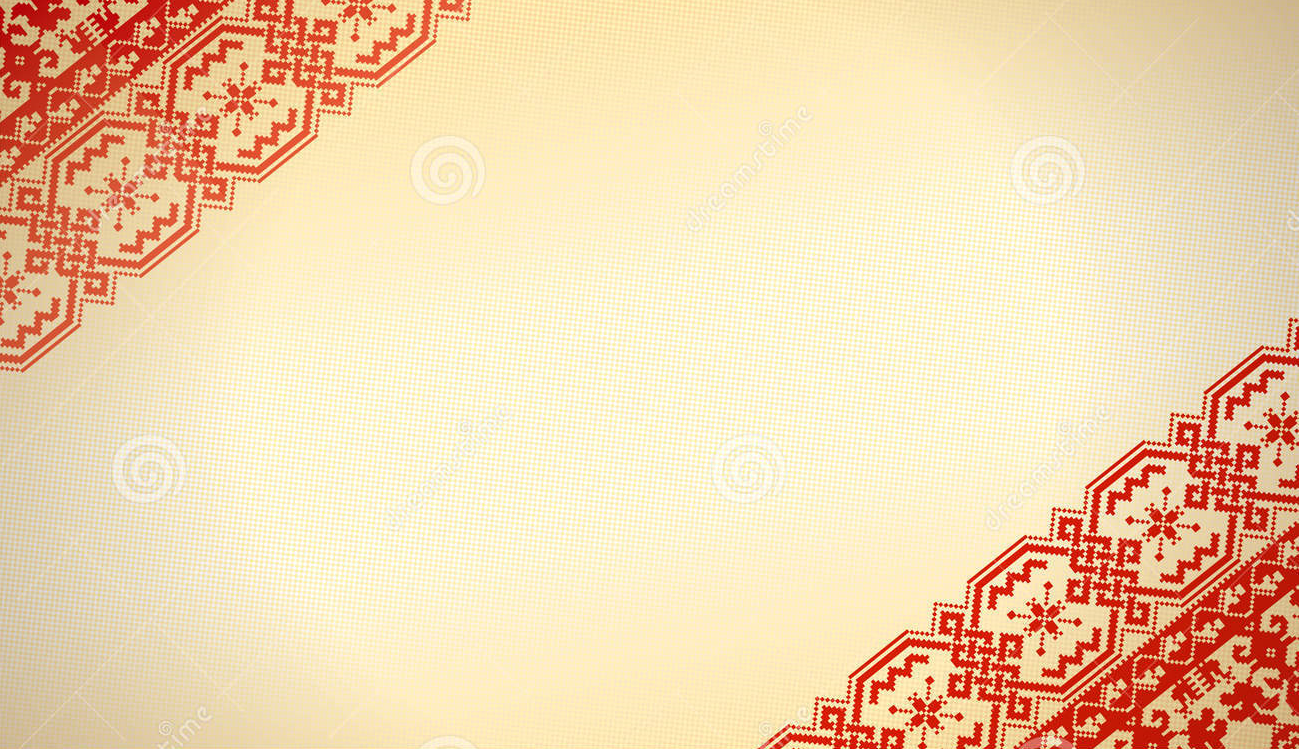 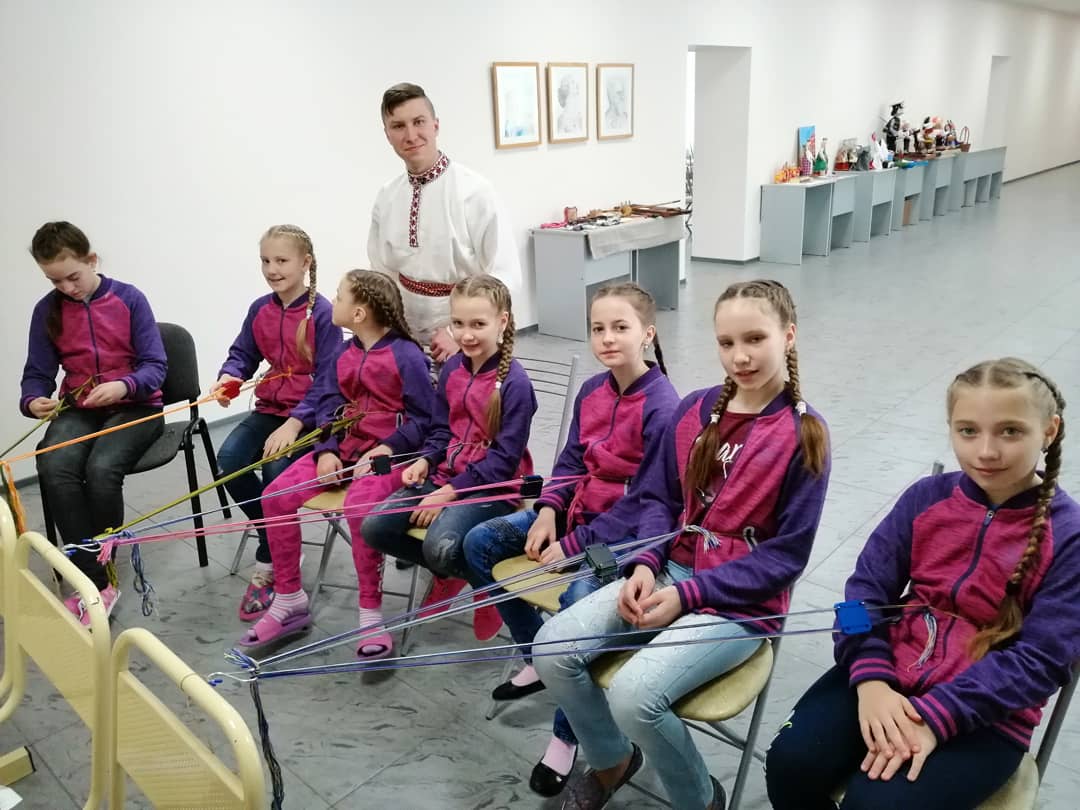 Мастер-классы по ткачеству на дощечках для танцевального коллектива в Великом Новгороде
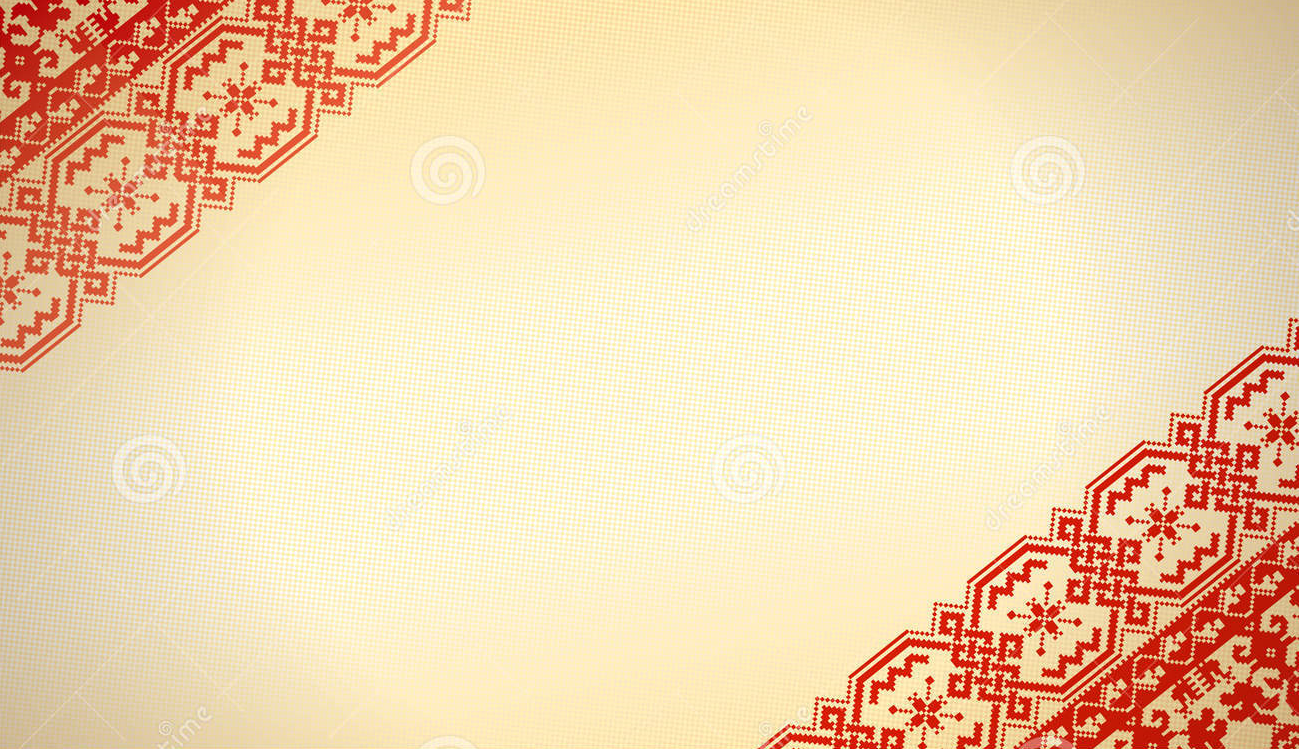 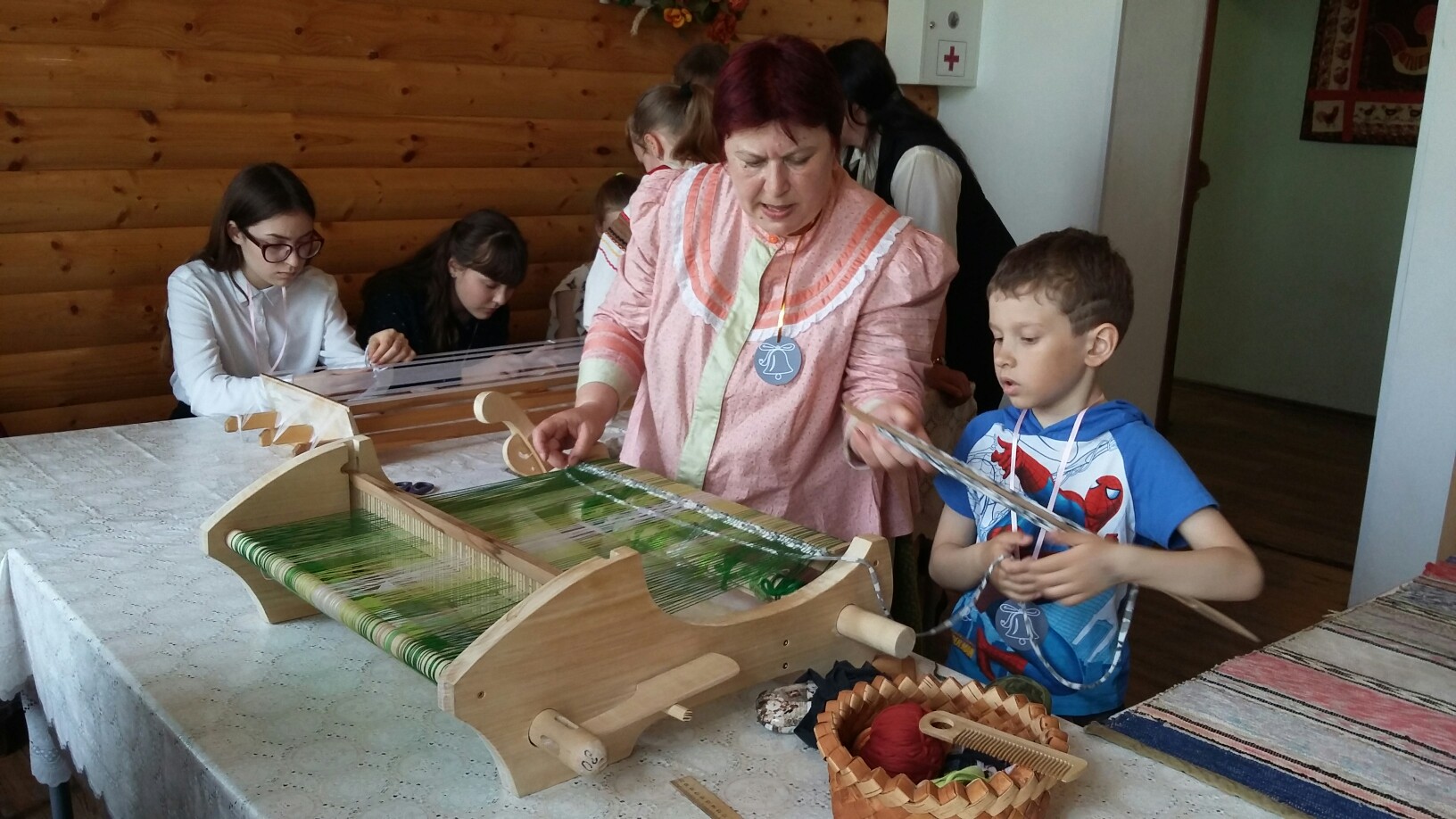 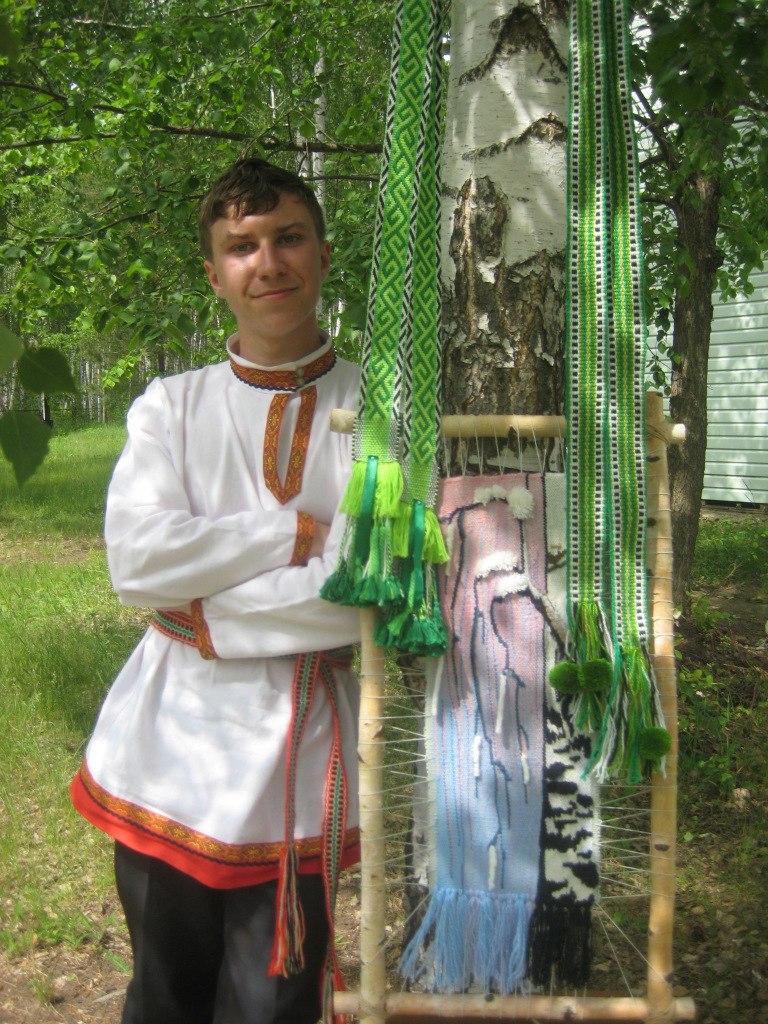 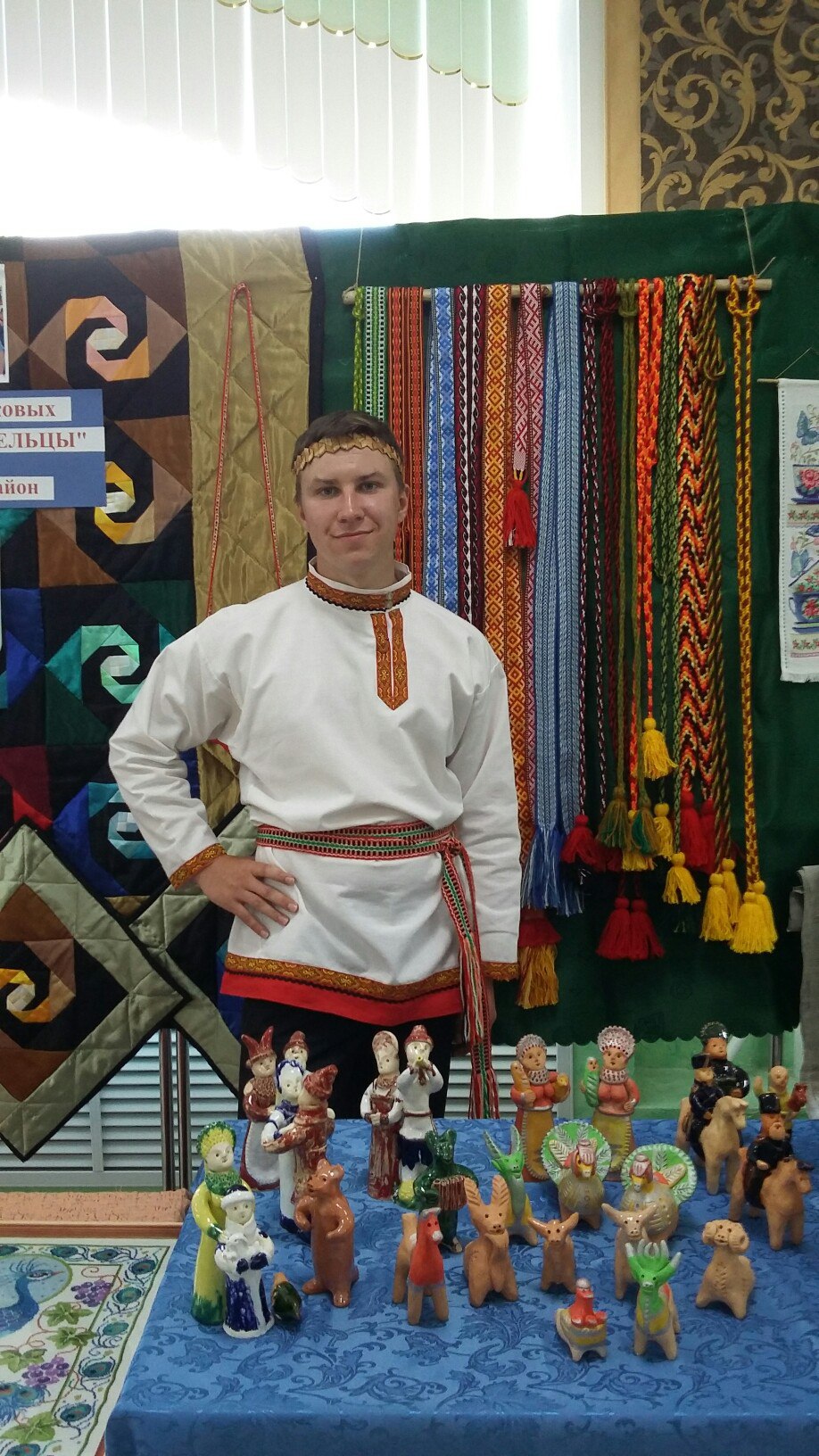 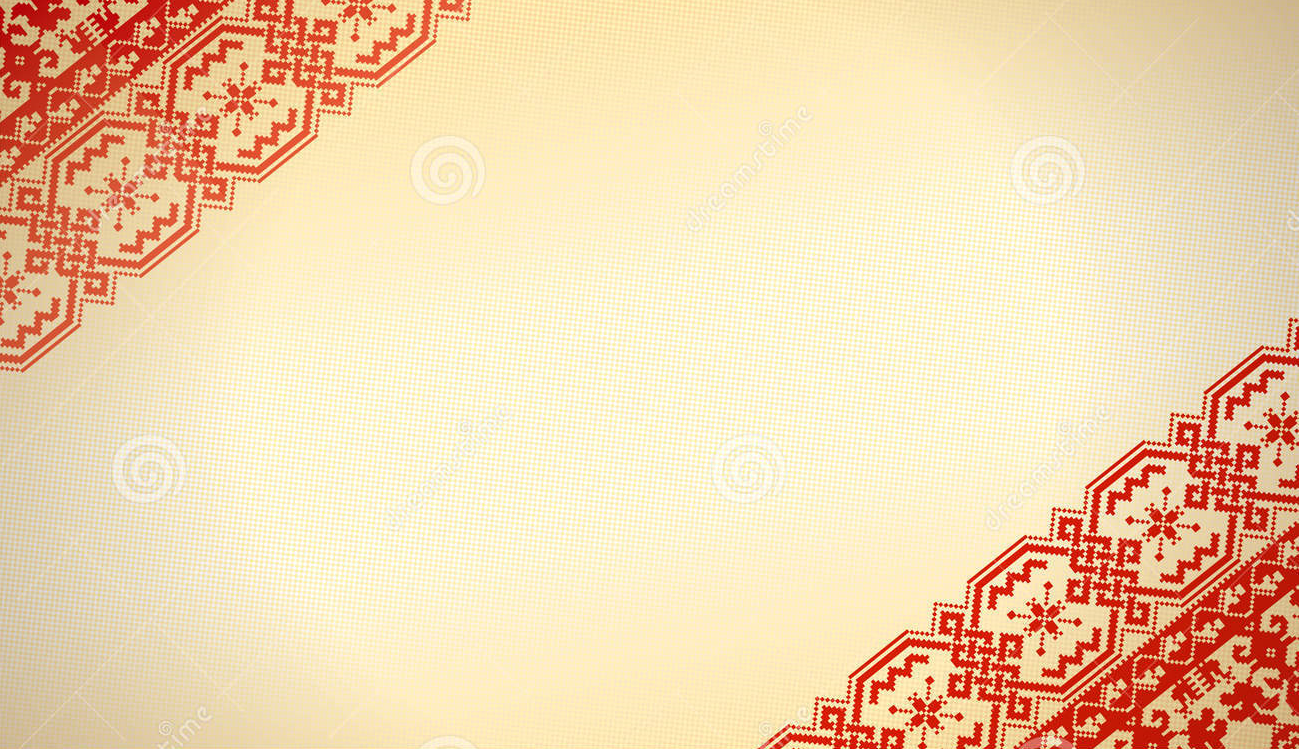